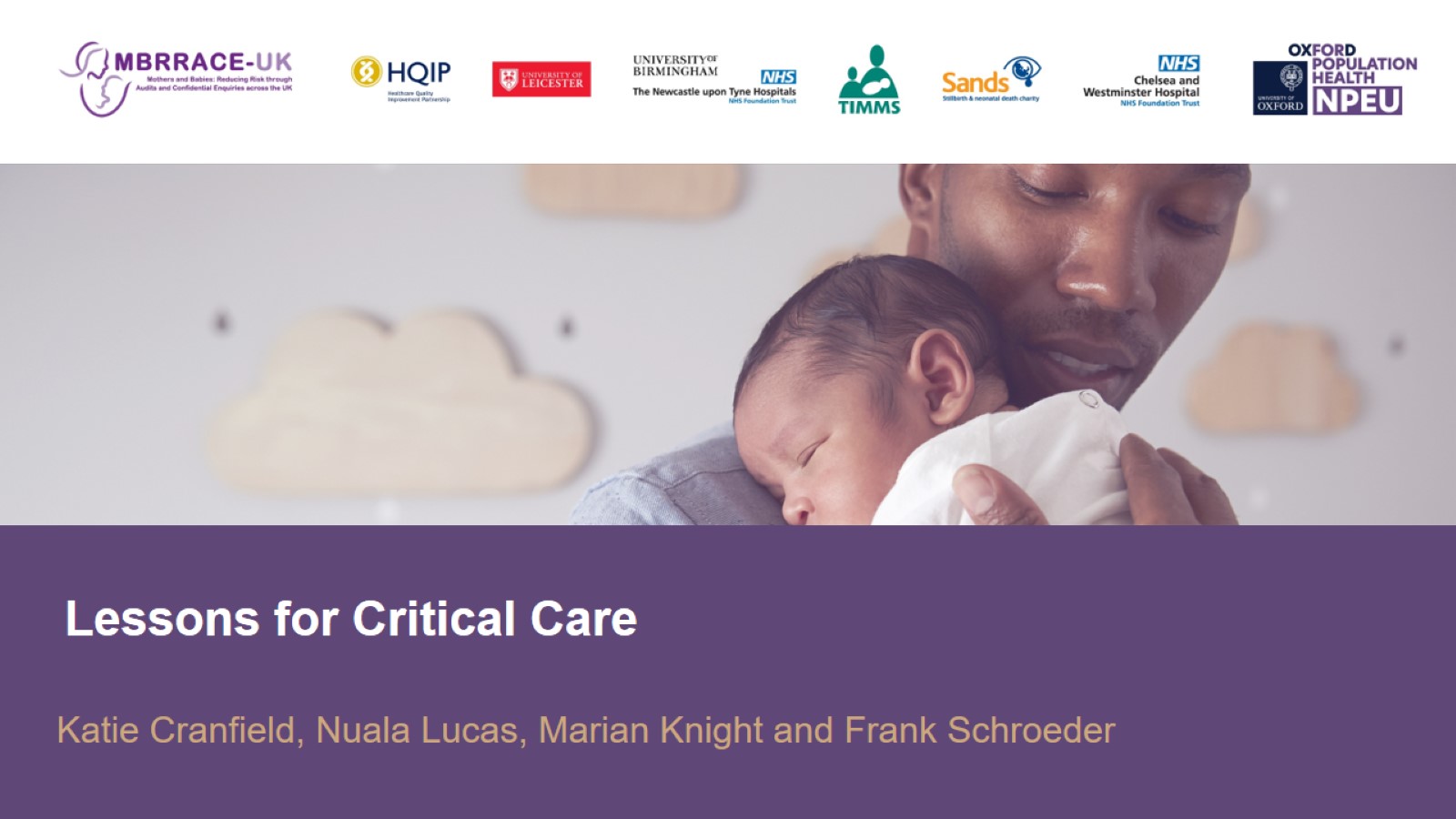 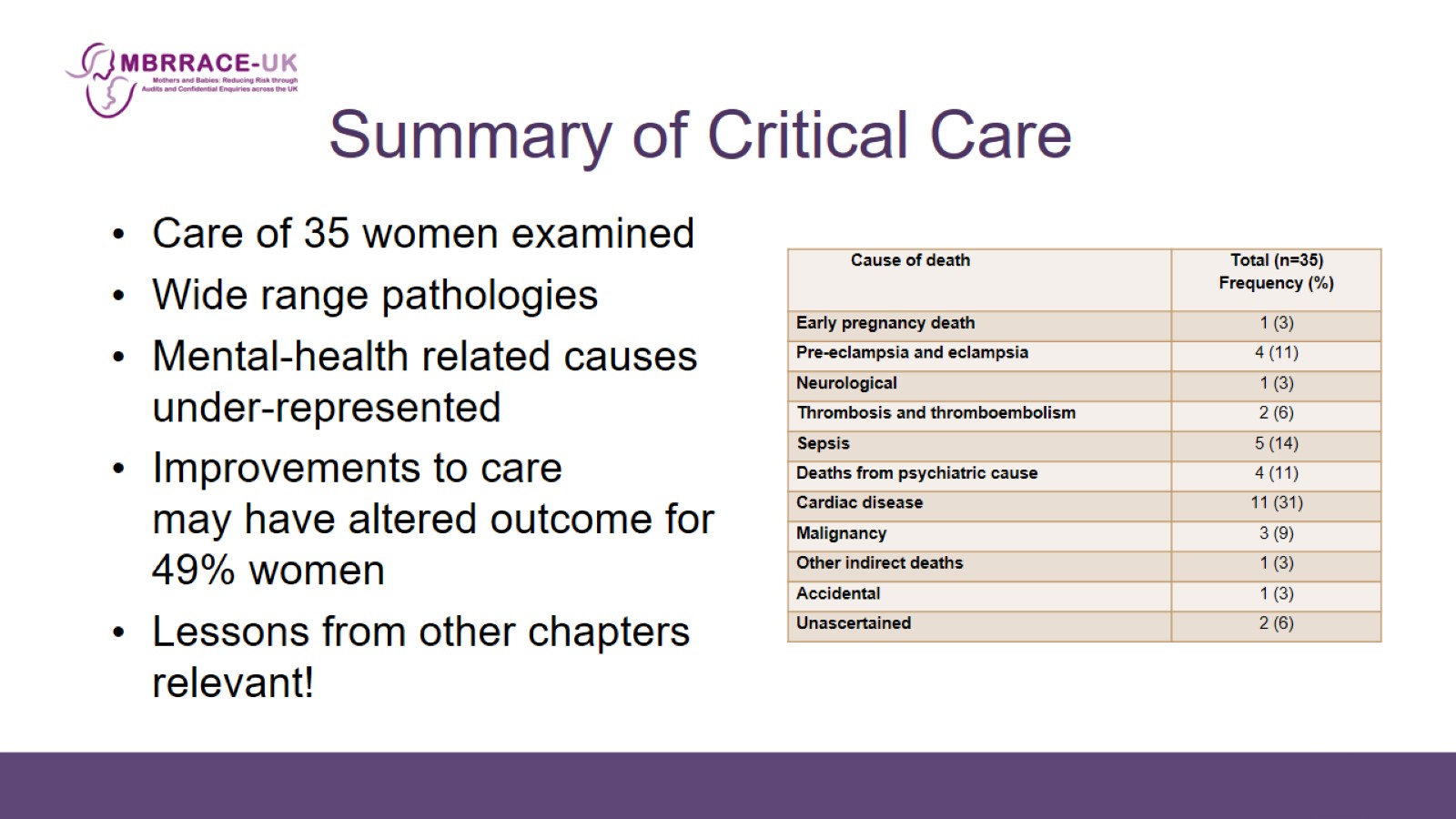 Summary of Critical Care
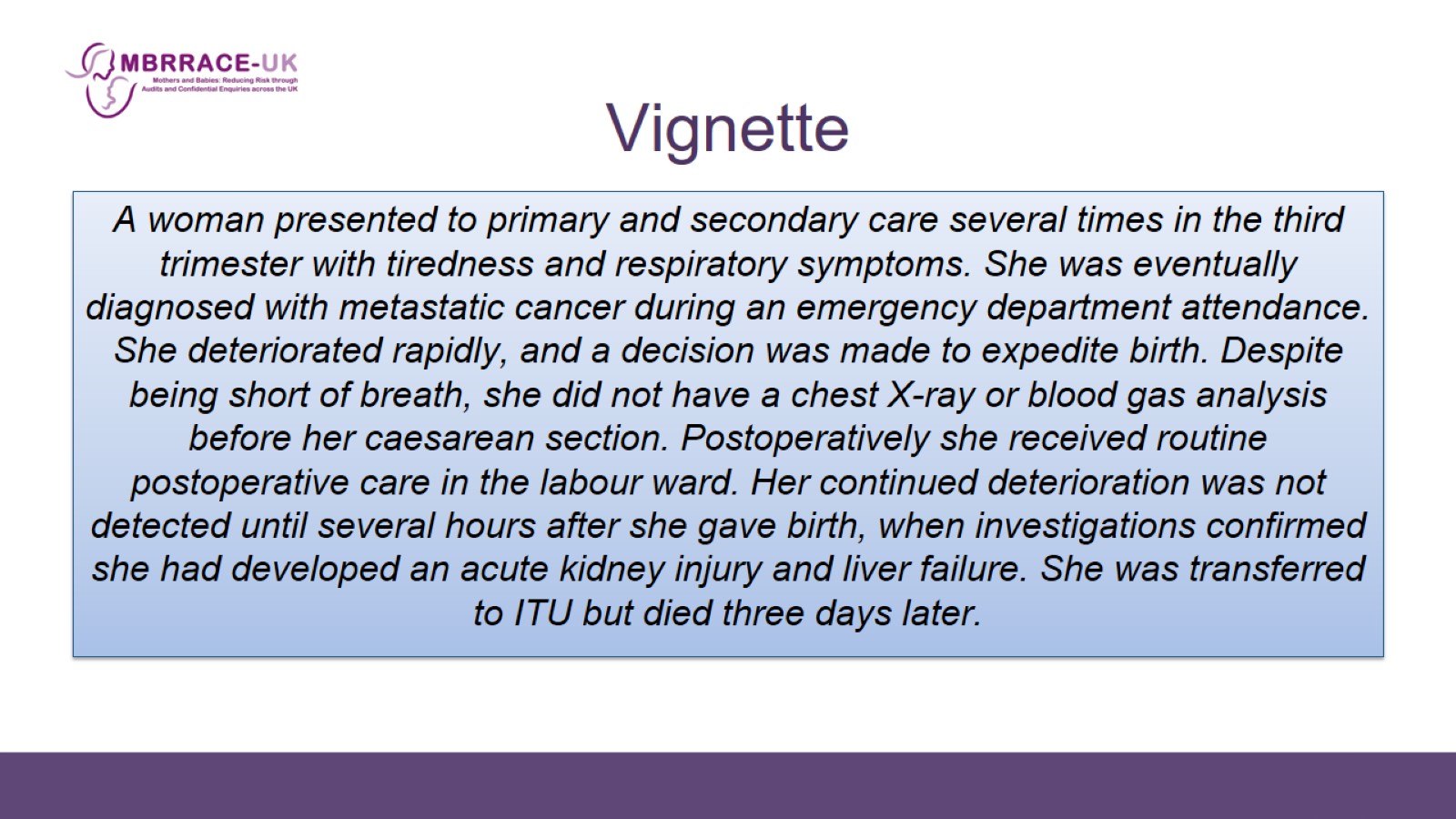 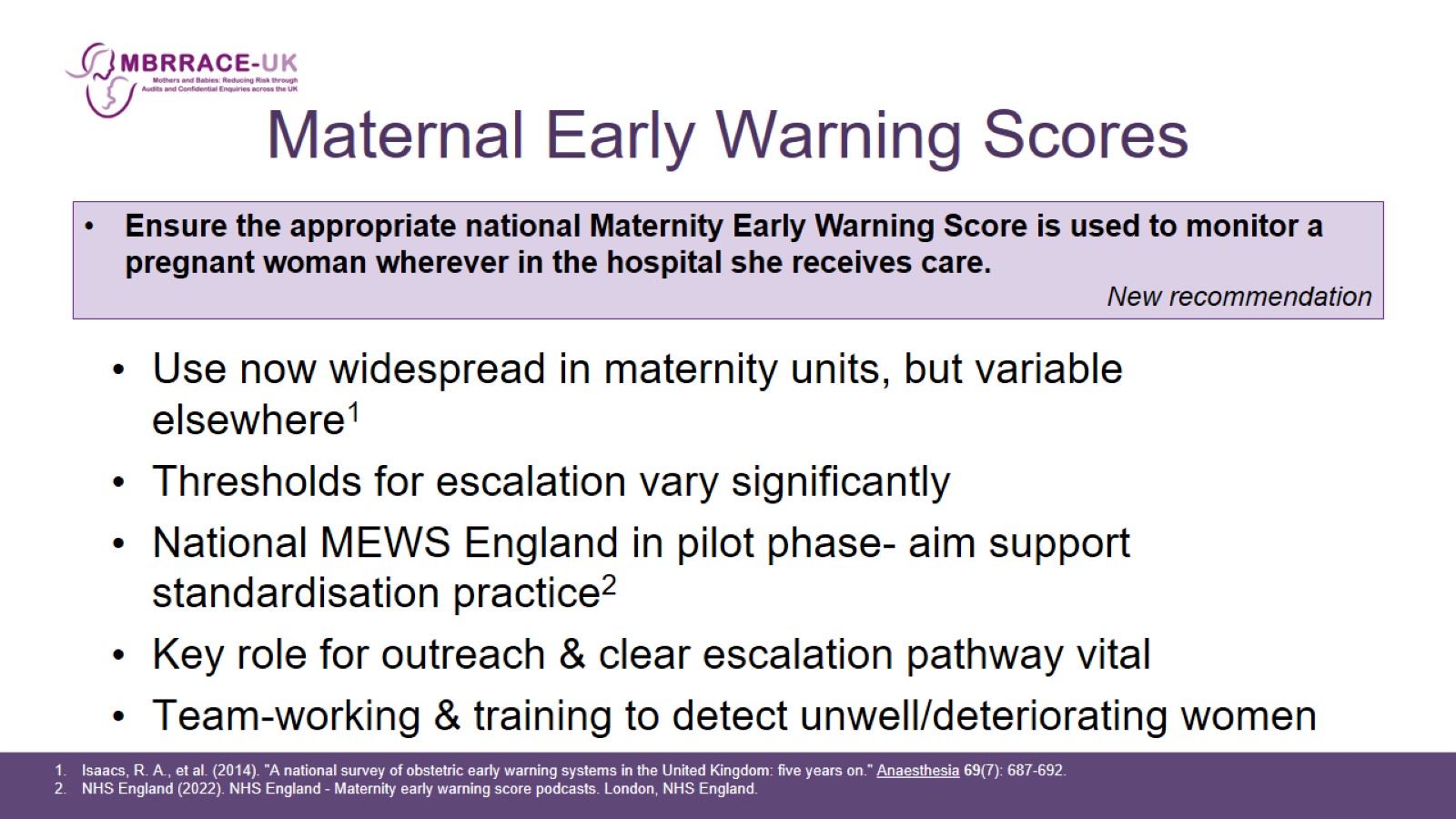 Maternal Early Warning Scores
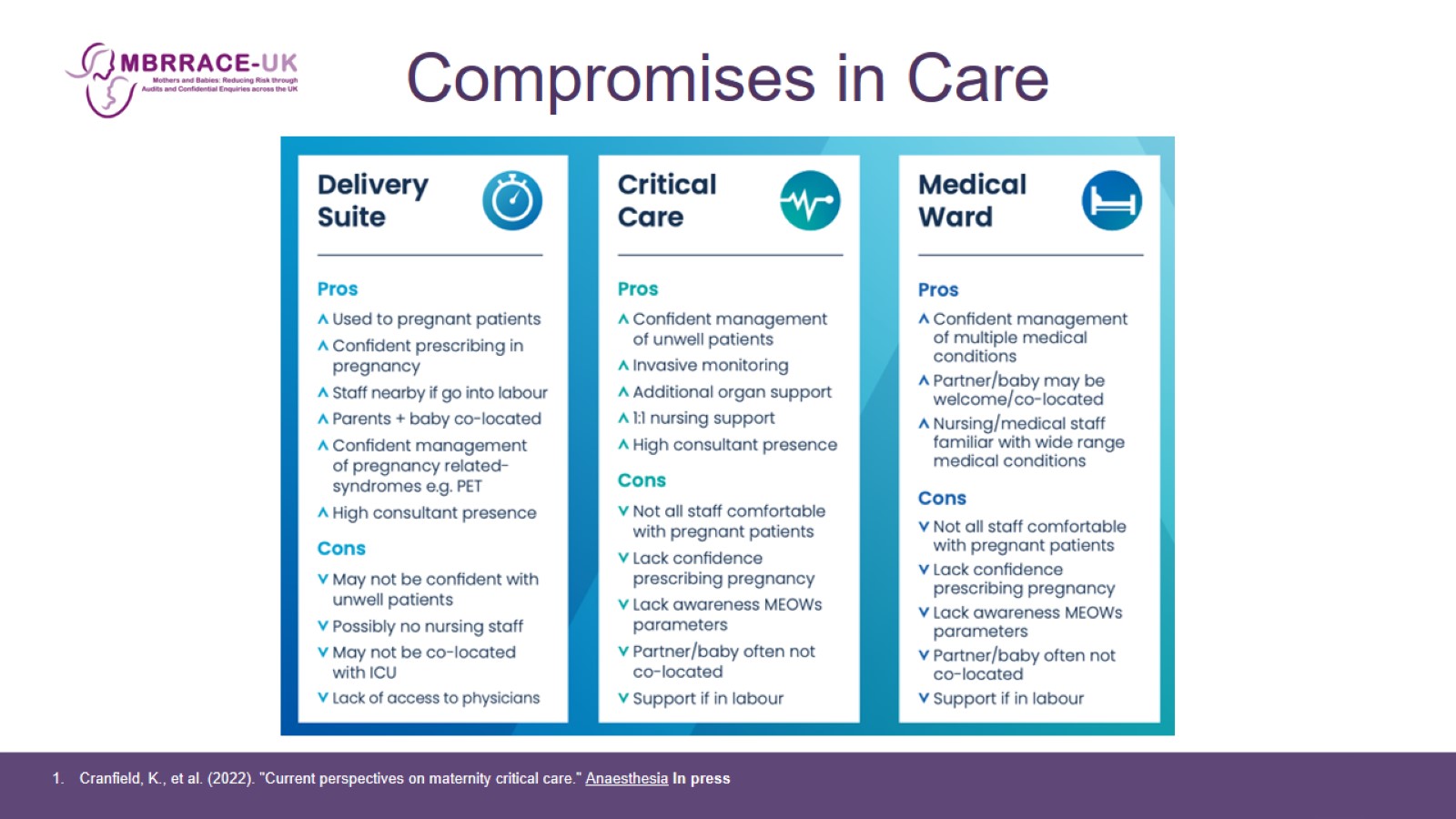 Compromises in Care
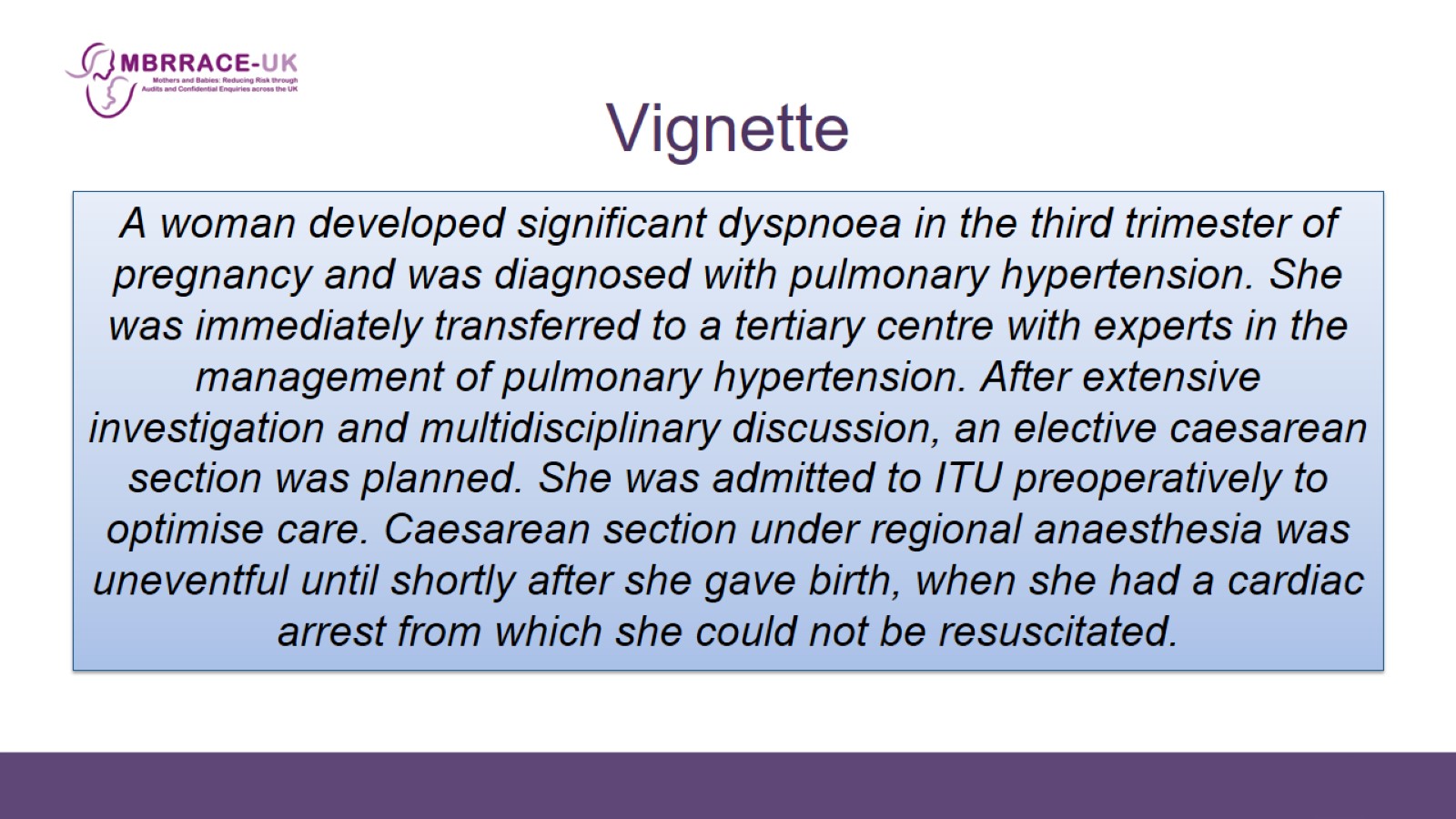 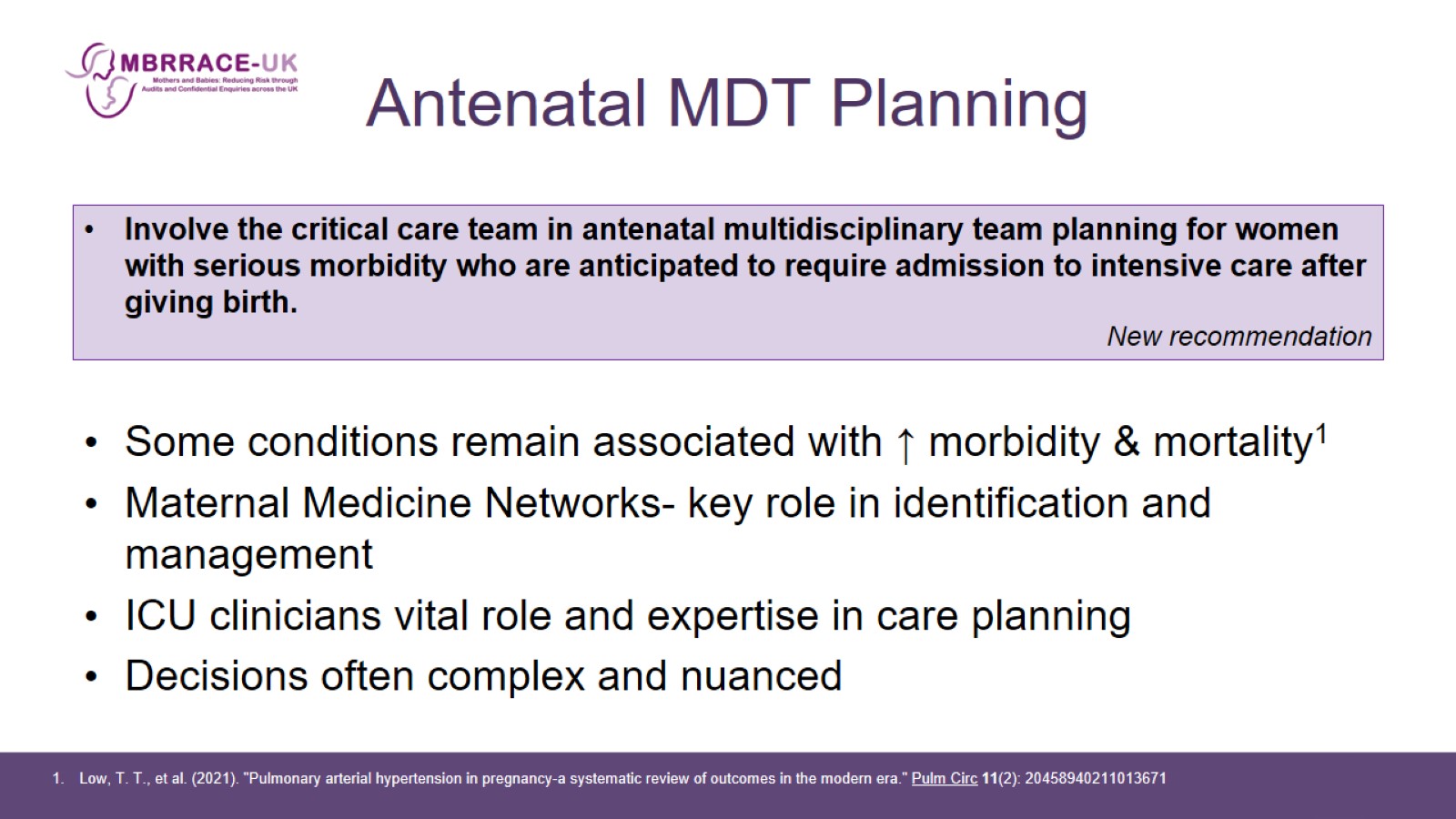 Antenatal MDT Planning
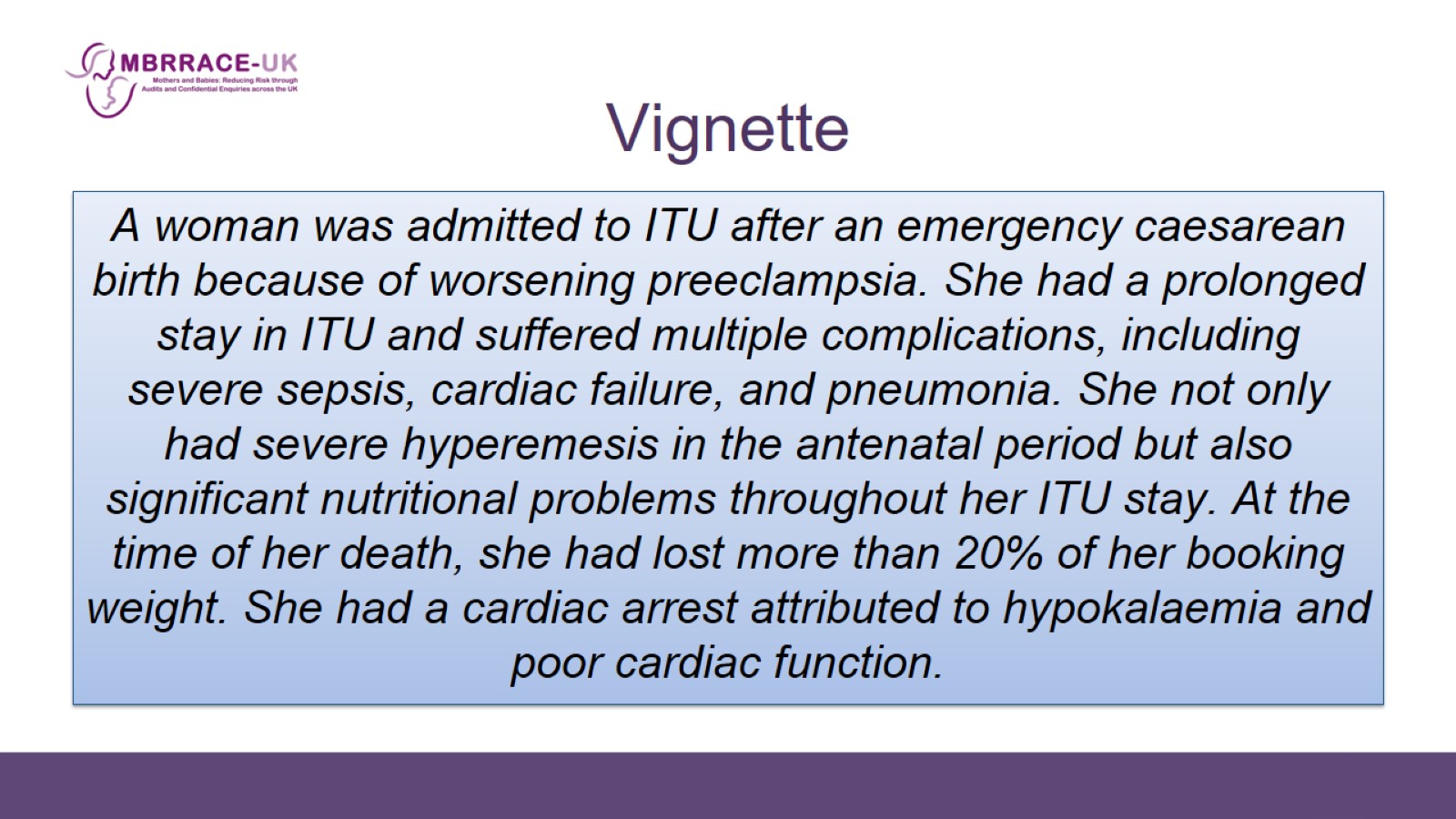 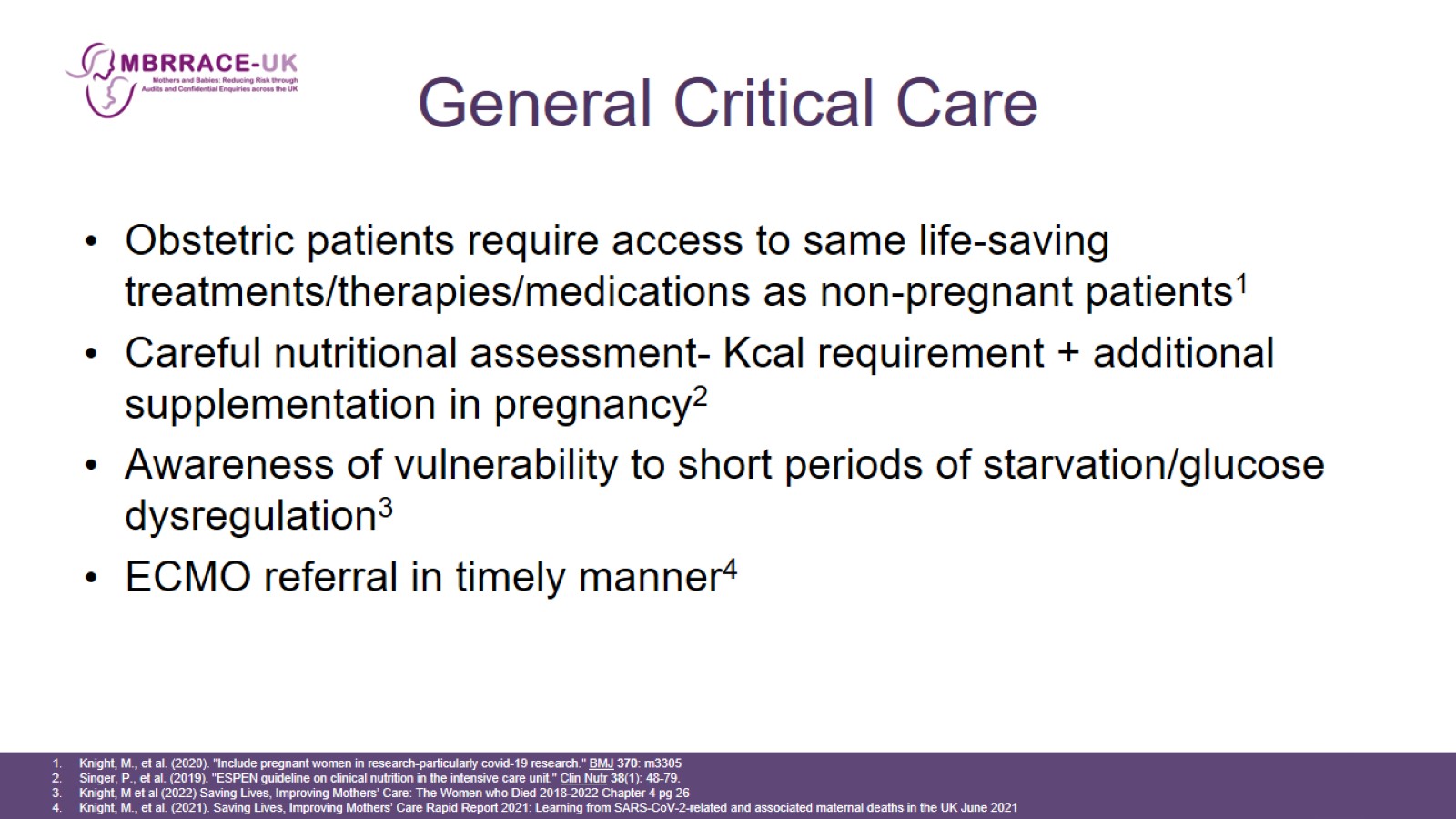 General Critical Care
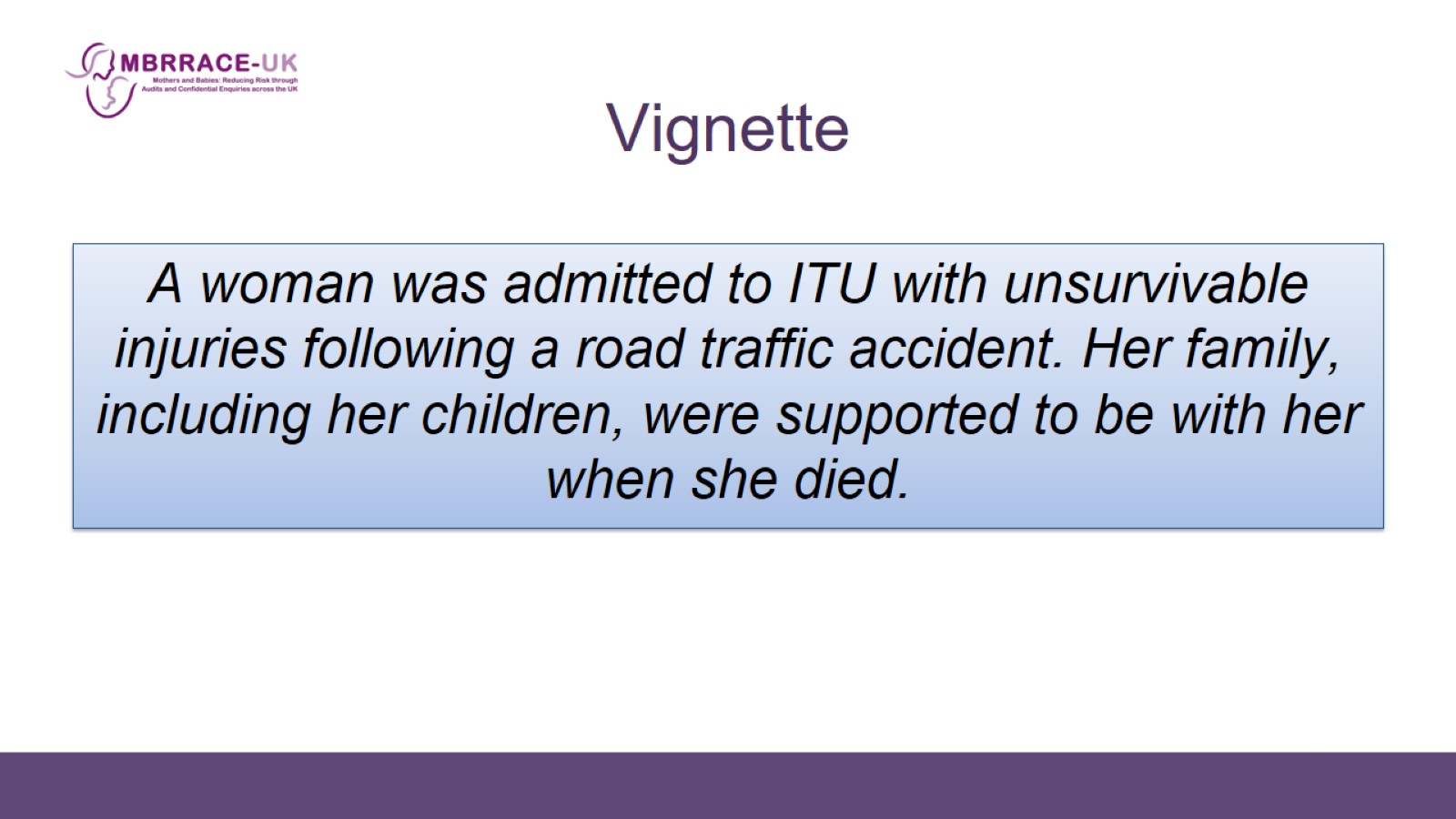 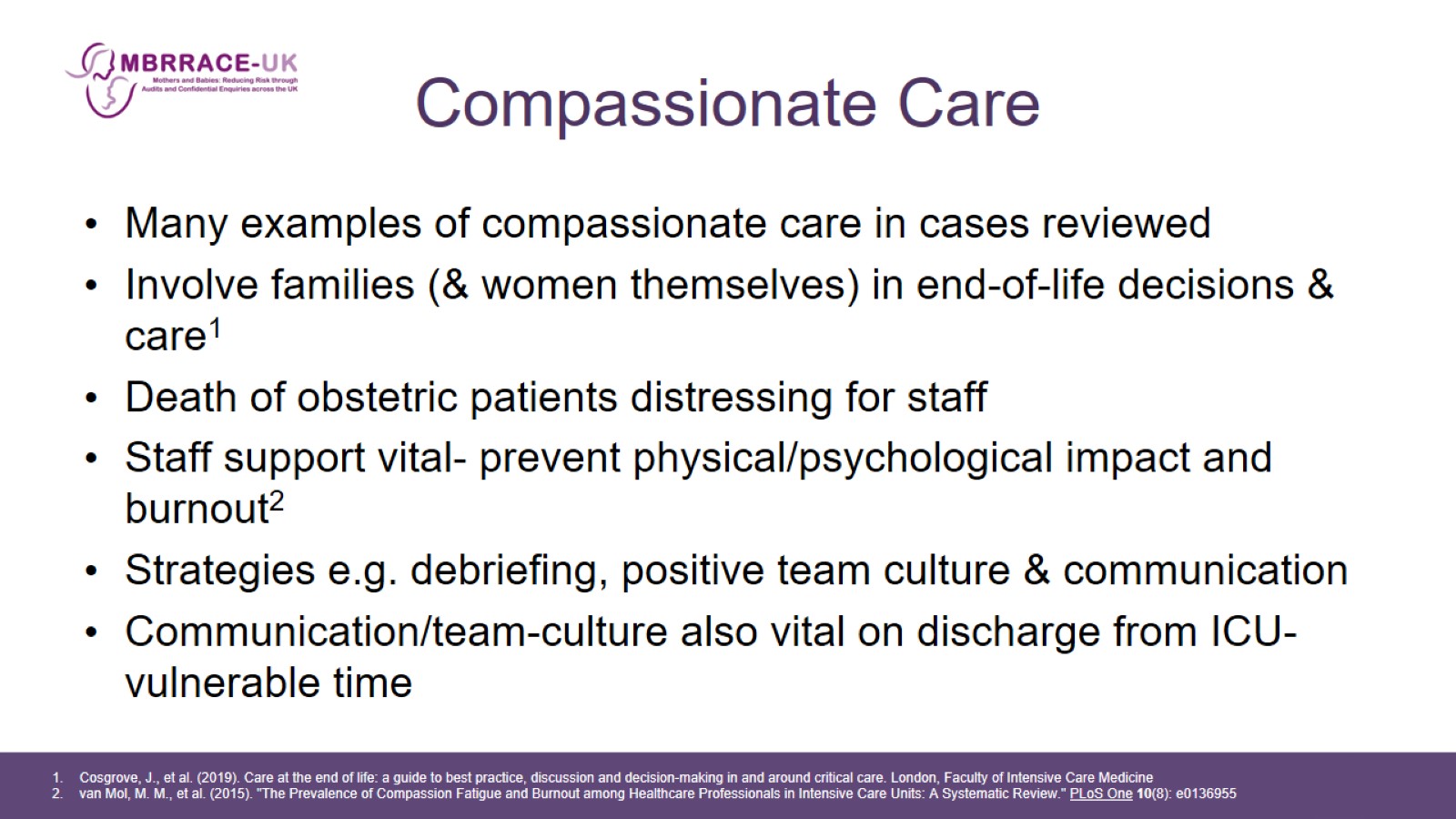 Compassionate Care
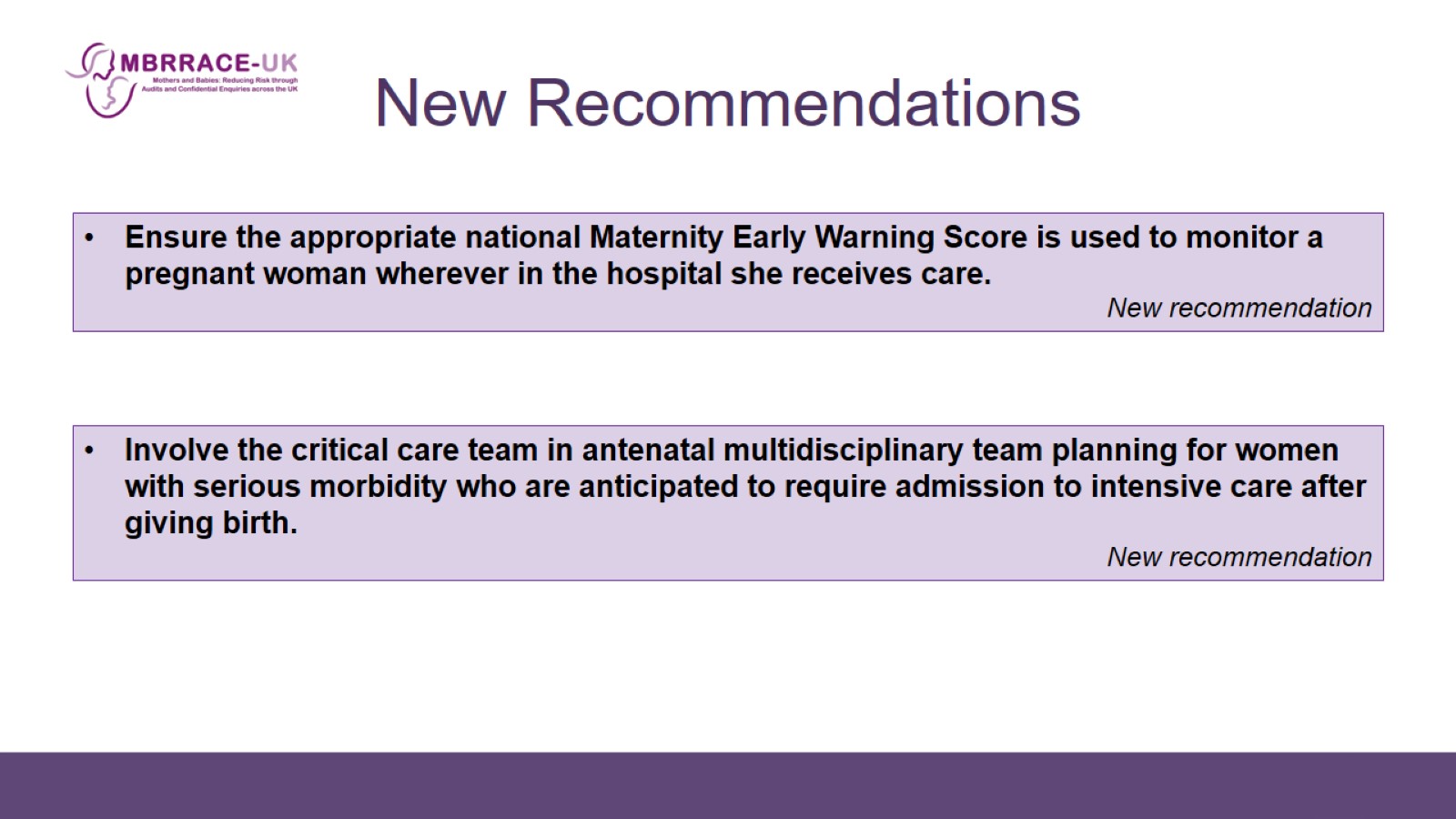 New Recommendations
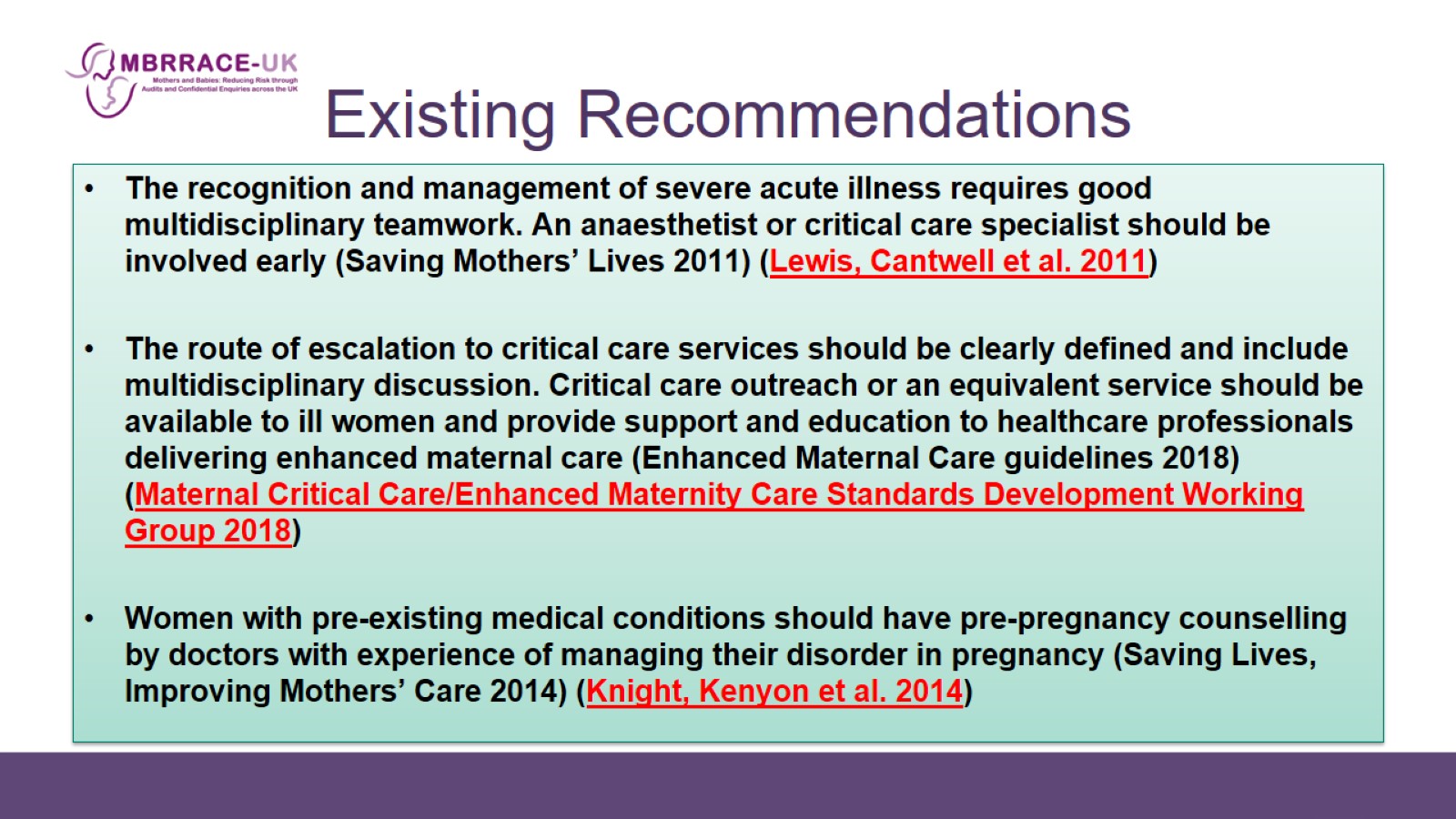 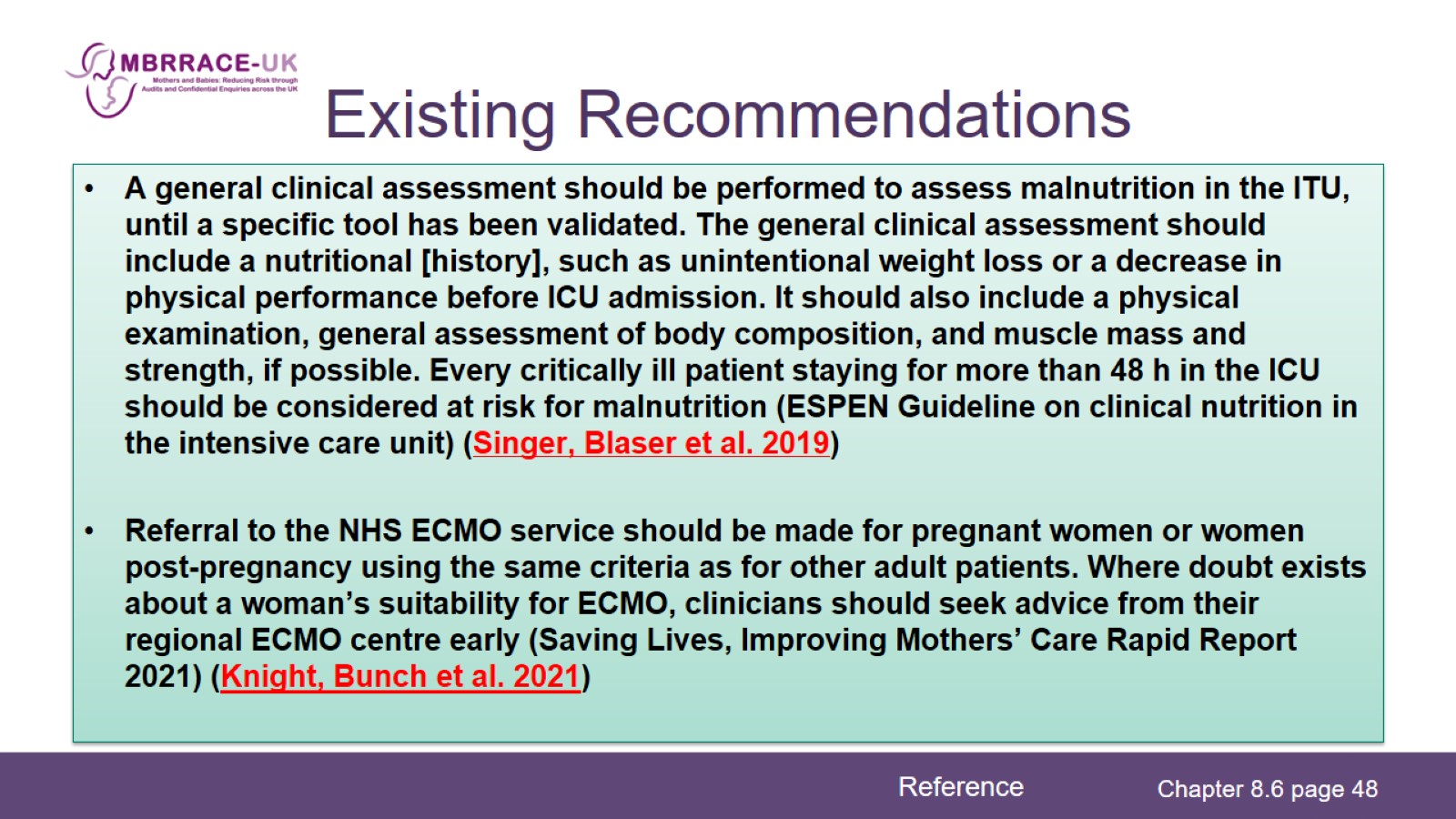 Existing Recommendations
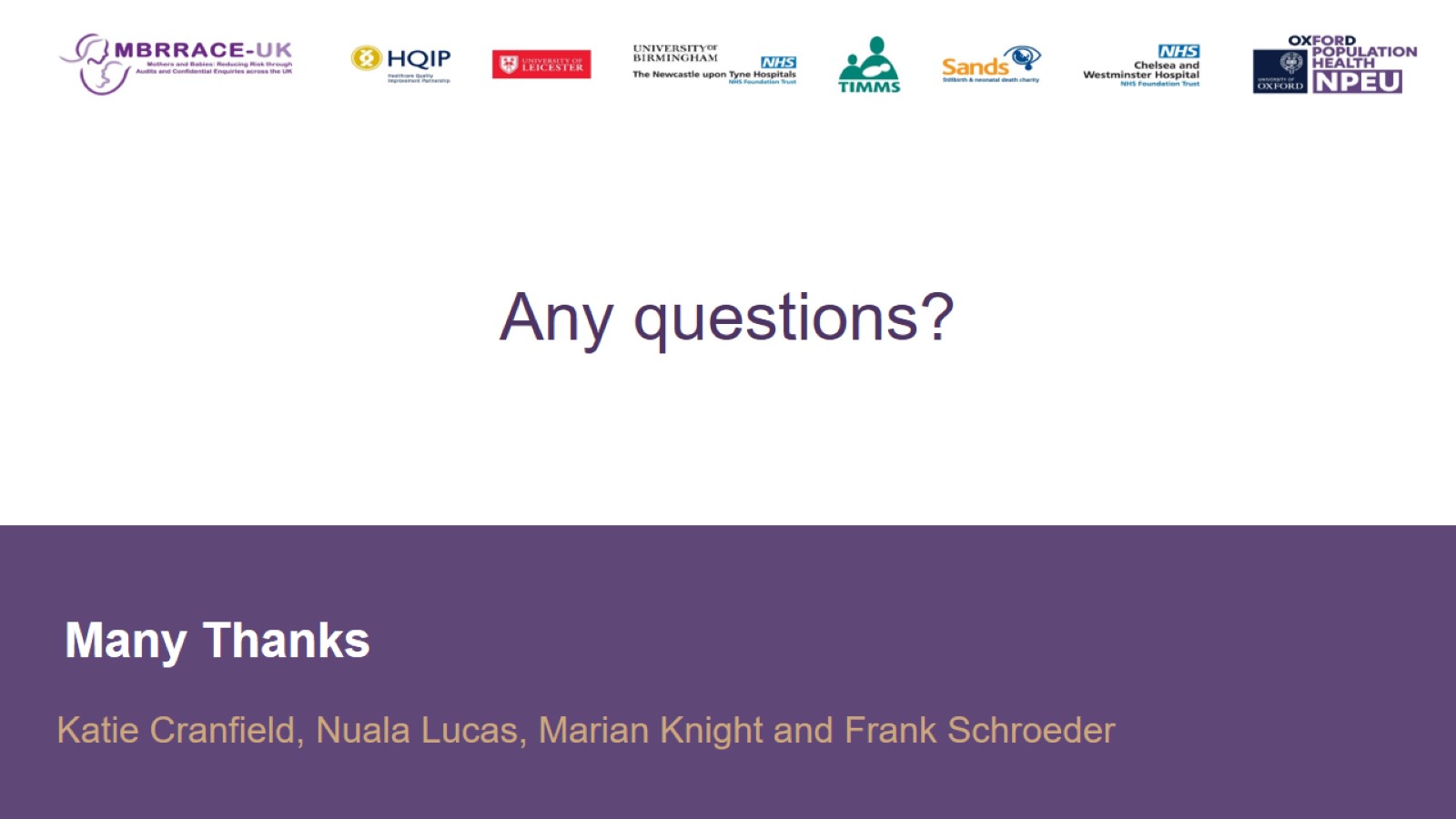 Any questions?